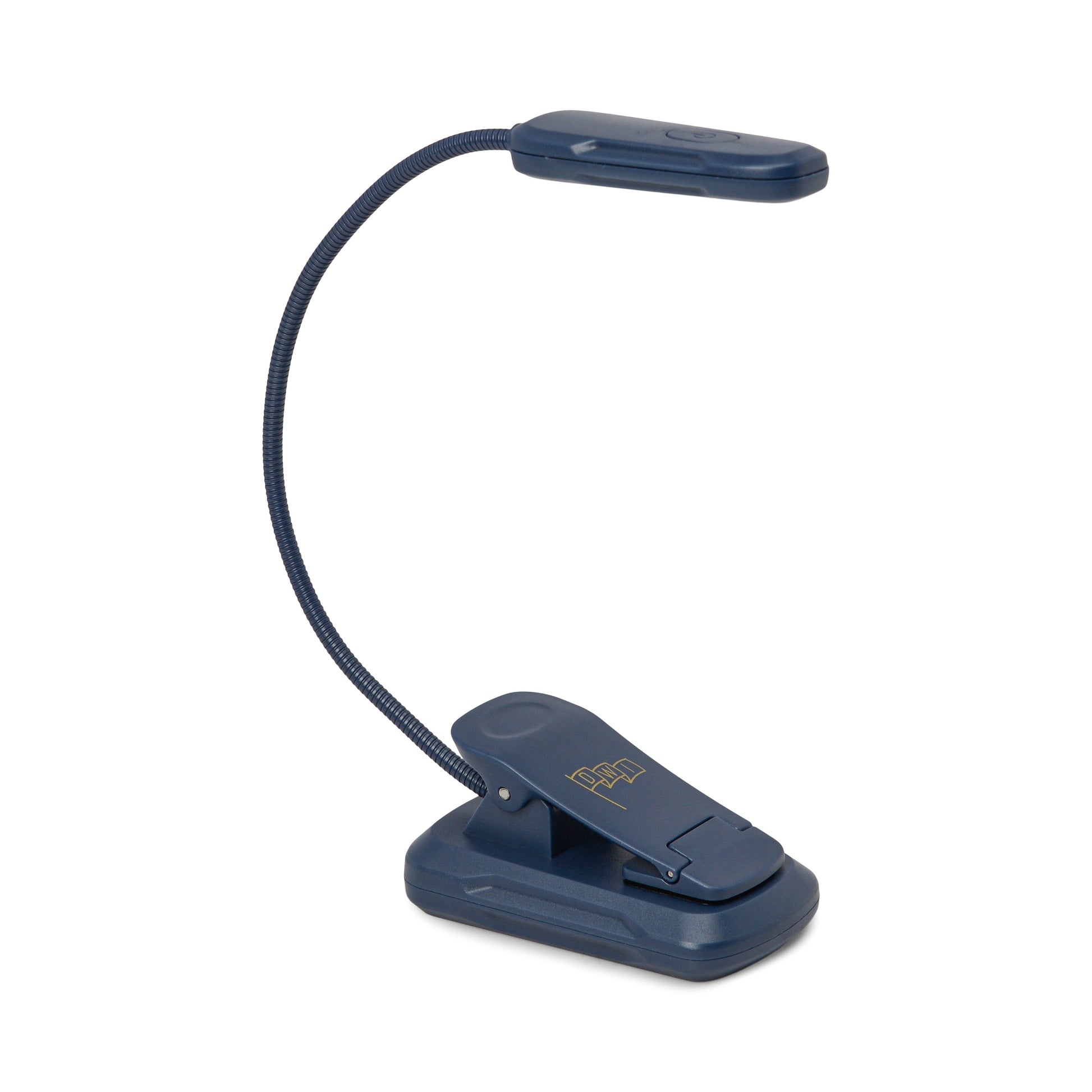 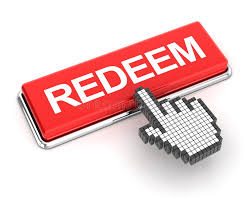 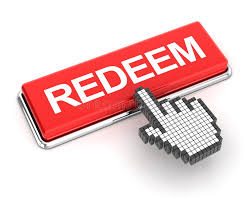 = setting something free by paying a price for it
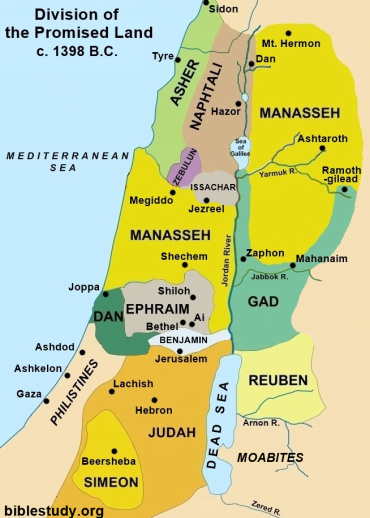 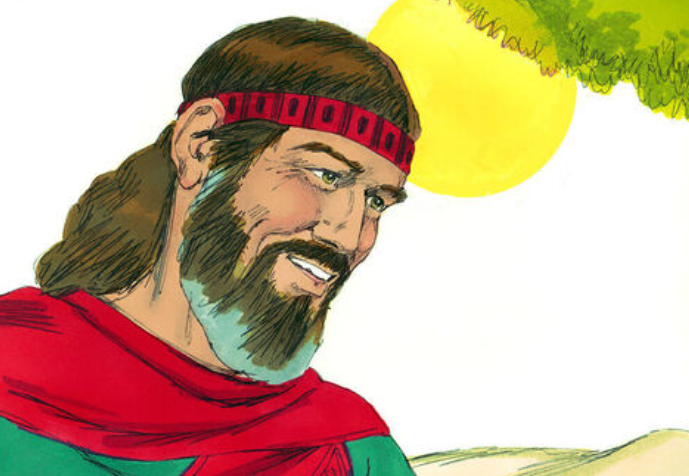 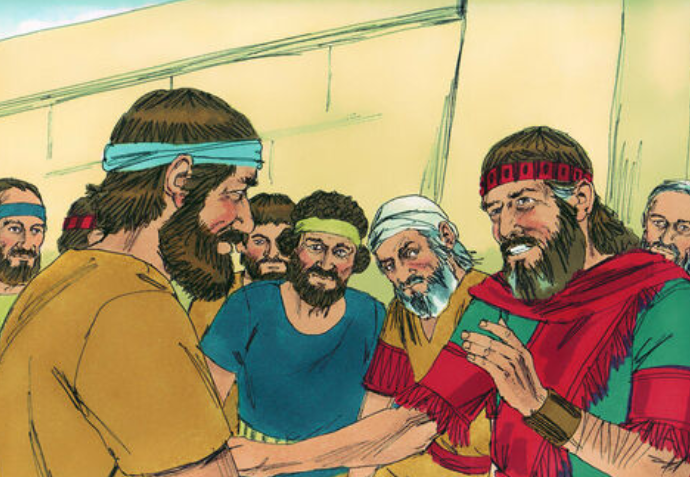 Praise God who gives...
A redeemer
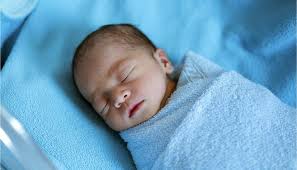 had a child
Praise God who gives...
A redeemer 
A son
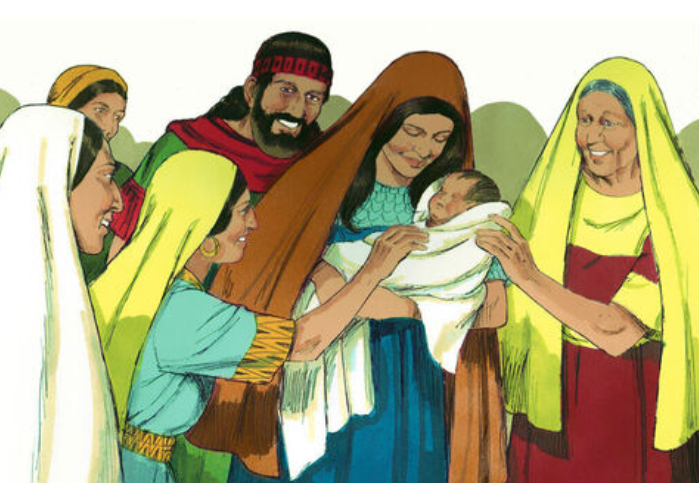 Ruth 4
11 Then the elders and all the people at the gate said, “We are witnesses. May the Lord make the woman who is coming into your home like Rachel and Leah, who together built up the family of Israel. May you have standing in Ephrathah and be famous in Bethlehem. 12 Through the offspring the Lord gives you by this young woman, may your family be like that of Perez, whom Tamar bore to Judah.”
Ruth 4
11 Then the elders and all the people at the gate said, “We are witnesses. May the Lord make the woman who is coming into your home like Rachel and Leah, who together built up the family of Israel. May you have standing in Ephrathah and be famous in Bethlehem. 12 Through the offspring the Lord gives you by this young woman, may your family be like that of Perez, whom Tamar bore to Judah.”

14 "May he become famous throughout Israel!"
Ruth 4
17 The women living there said, “Naomi has a son!” And they named him Obed. He was the father of Jesse, the father of David.
Praise God who gives...
A redeemer 
A son
A king
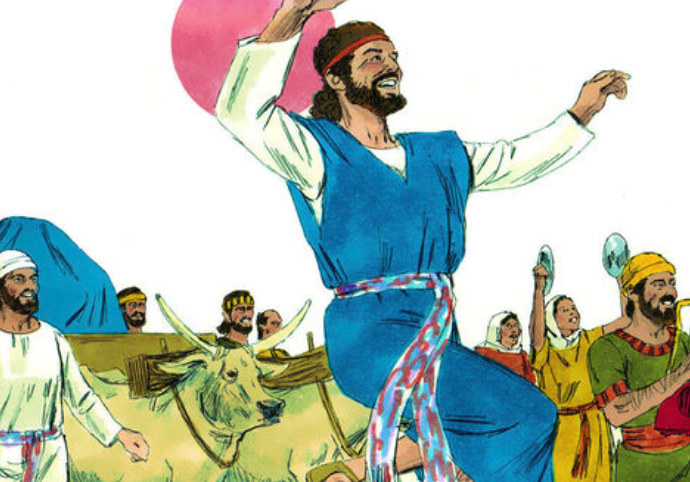 King David
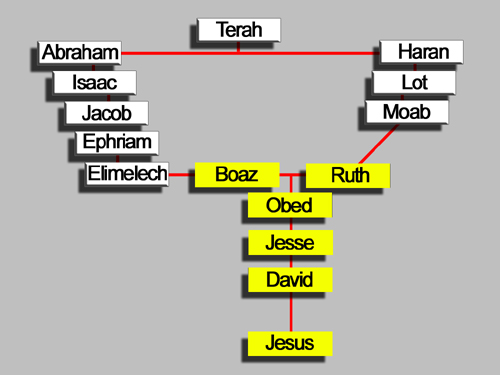 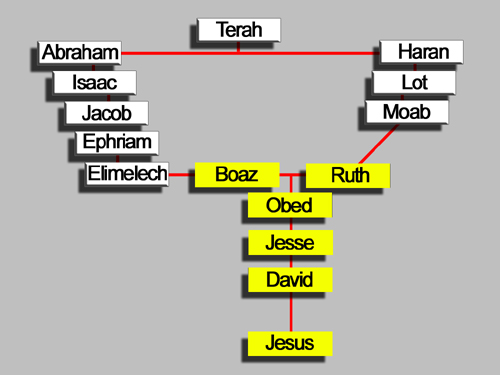 Praise God for Jesus who is...
a redeemer 
his son
our king
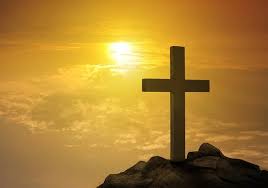